Lesson 3: Make it ourselves!
Imperatives - Primary
(Giving Instructions & Writing Procedures)
POON, Ka Chun Jason; LEE, Fung King Jackie
The Education University of Hong Kong
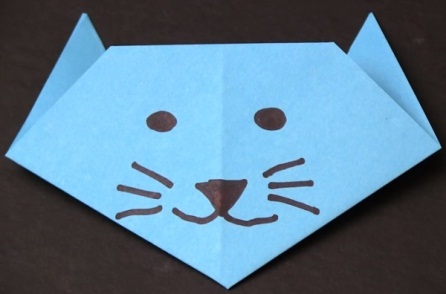 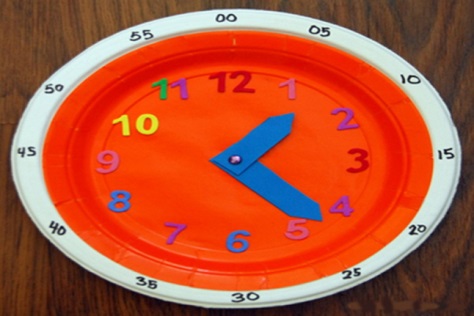 1
Activity 1: Watch the video!
https://www.youtube.com/watch?v=V2R_s9nsaF4
2
Let’s discuss…
What was made in the video?

How did the person make it?


What thing(s) did s/he use?
A paper cat face.
First, s/he folded the paper step-by-step. Then, s/he drew the cat’s face.
A piece of square paper and a marker.
3
Let’s discuss…
Now you want to teach your friend how to make a paper cat face. But you cannot show him/her this video.

What should you do? How will you teach your friend?
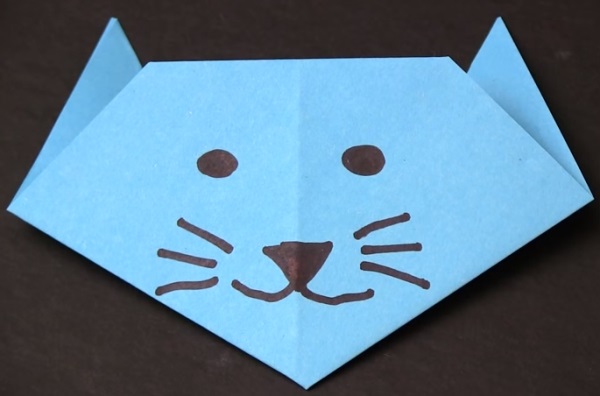 4
Let’s discuss…
We need to tell our friends the steps of making the paper cat face.

We show each step to help them understand how to make it.
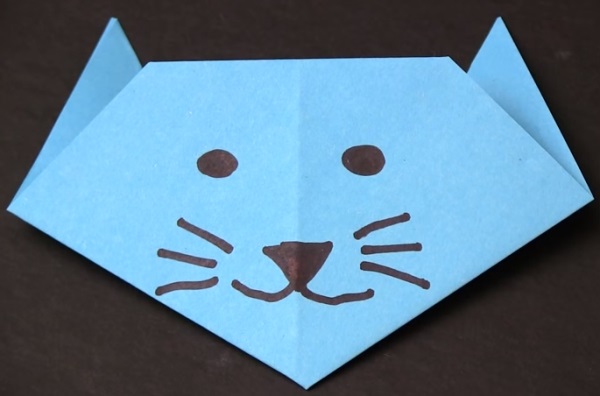 5
Step 1: Fold the paper in half twice.
6
Step 2: Unfold the paper.
7
Step 3: Fold a small triangle.
8
Step 4: Fold again to make the ear.
9
Step 5: Do the same for the other side.
10
Step 6: Flatten the cat face.
11
Step 7: Turn it over and get the face.
12
Step 8: Draw the eyes, nose and mouth.
13
Step 9: Colour the cat.
14
Activity 2: What is this?
15
Let’s brainstorm…
What is this?

How can you make it?

What do you need to make it?
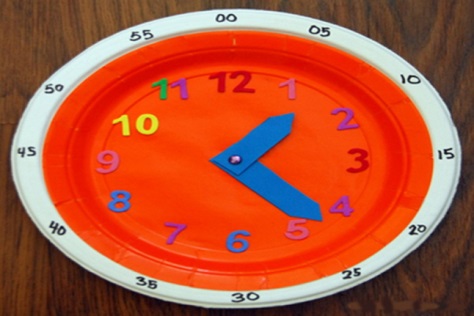 16
Pay attention now!
Your teacher is going to make the clock in front of you!

Look at your teacher carefully.
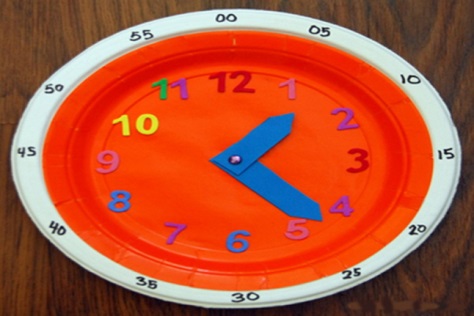 17
Your task!
Get ready for Worksheet 1.

You are going to write a procedure text.
It tells you how to make something.

We will do it together!
18
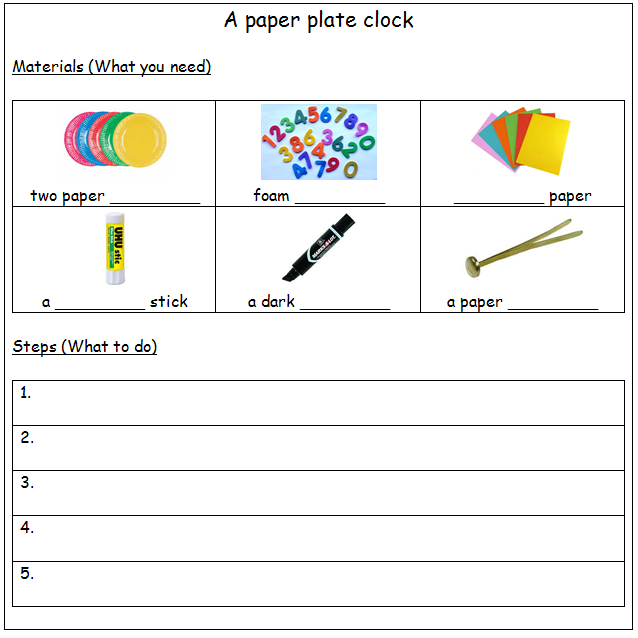 19
Materials
What are on the teacher’s desk?
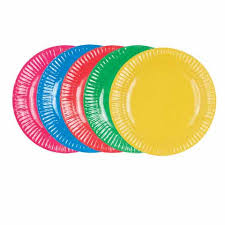 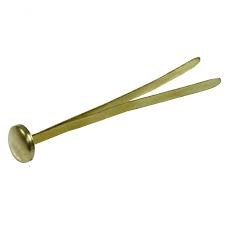 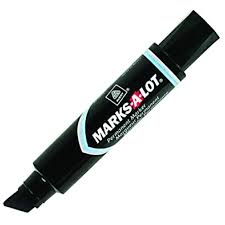 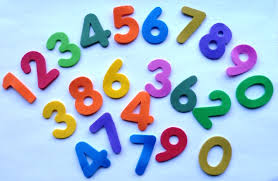 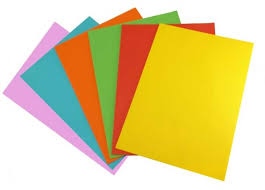 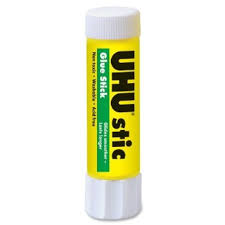 20
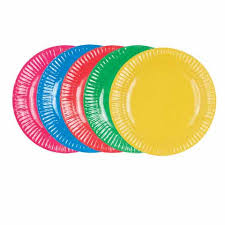 paper plates
21
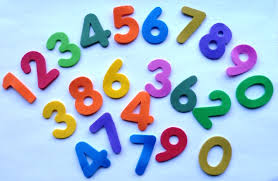 foam numbers
22
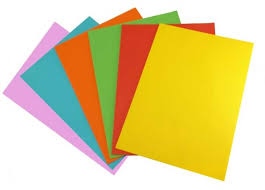 colour paper
23
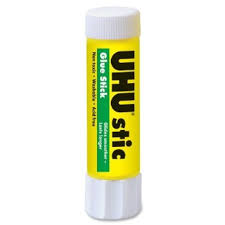 a glue stick
24
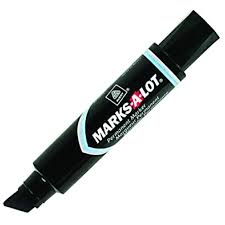 a marker
25
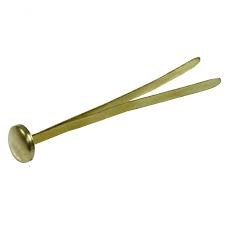 a paper fastener
26
Steps
Look at your teacher carefully now!

“What is this step?”

Write down the steps of making the clock on the worksheet.
Hint:
Start each sentence with a base verb!
27
Steps
Glue the two plates together, one on top of the other.

Stick the numbers in the proper places.

Write out the minutes with the marker.
28
Steps
Cut out the hour and minute hands using the coloured paper.

Fasten them to the centre of the plate.
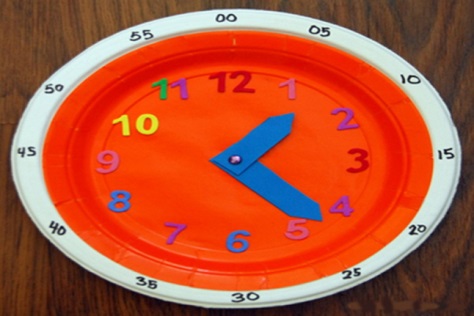 29
Extended Activity: Show and Tell
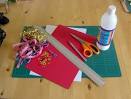 What can you make?

Surf the Net and find some information, if needed. 

Show us something and teach us how to make it.

Write down the materials and steps required.

Complete Worksheet 2 and share your work with us in the next lesson!
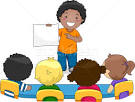 30